CONTEXTE
Le rédacteur liste les éléments de contexte ou rédige un paragraphe qui permettent de
comprendre le choix de la pratique par les agriculteurs du groupe.
(nb agris, département, SAU Totale, espèces, variétés, circuit commercial, autres ateliers, main
d’oeuvre, certification/label, objectif de rendement, autres élements de contexte, éléments
déterminant du système, point clé/problématique).
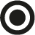 Châtelais, Maine et Loire (49)Lorem ipsum dolor sit amet,
consectetuer adipiscing elit, sed diam nonummy nibh
euismod tincidunt ut laoreet dolore magna aliquam erat
volutpat. Ut wisi enim ad minim veniam, quis nostrud exerci
tation ullamcorper suscipit lobortis nisl ut aliquip ex ea
commodo consequat. Duis autem vel eum iriure dolor in
hendrerit in vulputate velit esse molestie consequat, vel
illum dolore eu feugiat nulla facilisis at vero eros et accumsan
et iusto odio dignissim qui blandit praesent luptatum
zzril delenit augue duis dolore te feugait nulla facilisi.
Lorem ipsum dolor sit amet, cons ectetuer adipiscing elit,
sed diam nonummy nibh euismod tincidunt ut laoreet
dolore magna aliquam erat volutpat.
Objectifs
eu feugiat nulla facilisis at vero eros et accumsan et iusto
odio dignissim qui blandit praesent luptatum zzril delenit
augue duis dolore te feugait nulla facilisi.
Lorem ipsum dolor sit amet, cons ectetuer adipiscing elit,
sed diam nonummy nibh euismod tincidunt ut laoreet
dolore magna aliquam erat volutpat.

Description
eu feugiat nulla facilisis at vero eros et accumsan et iusto
odio dignissim qui blandit praesent luptatum zzril delenit
augue duis dolore te feugait nulla facilisi.
Lorem ipsum dolor sit amet, cons ectetuer adipiscing elit,
sed diam nonummy nibh euismod tincidunt ut laoreet
dolore magna aliquam erat volutpat.

Les variantes intéressantes dans le groupe
Duis autem vel eum iriure dolor in hendrerit in vulputate
velit esse molestie consequat, vel illum dolore eu feugiat
nulla facilisis at vero eros et accumsan et iusto odio
dignissim qui blandit praesent luptatum zzril delenit augue
duis dolore te feugait nulla facilisi.
Lorem ipsum dolor sit amet, cons ectetuer adipiscing elit,
sed diam nonummy nibh euismod tincidunt ut laoreet
dolore magna aliquam erat volutpat.
SCHÉMA OU PHOTOS OU VIDÉOS
OU GRAPHIQUE ILLUSTRANT LA PRATIQUE
ET SA MISE EN PLACE/L’ÉVOLUTION
DE SA MISE EN PLACE +
PETIT COMMENTAIRE EXPLICATIF
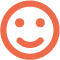 Description des conditions de réussite etle cas échéant des liens établis avecl’aval/les filières qui ont contribué à laréussite du système.
Ant is sum rescienis doloria sitam
voluptas et quid molenist ommolec, Ero
modignam, aut vel et vendio od
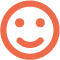 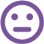 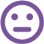 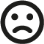 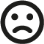